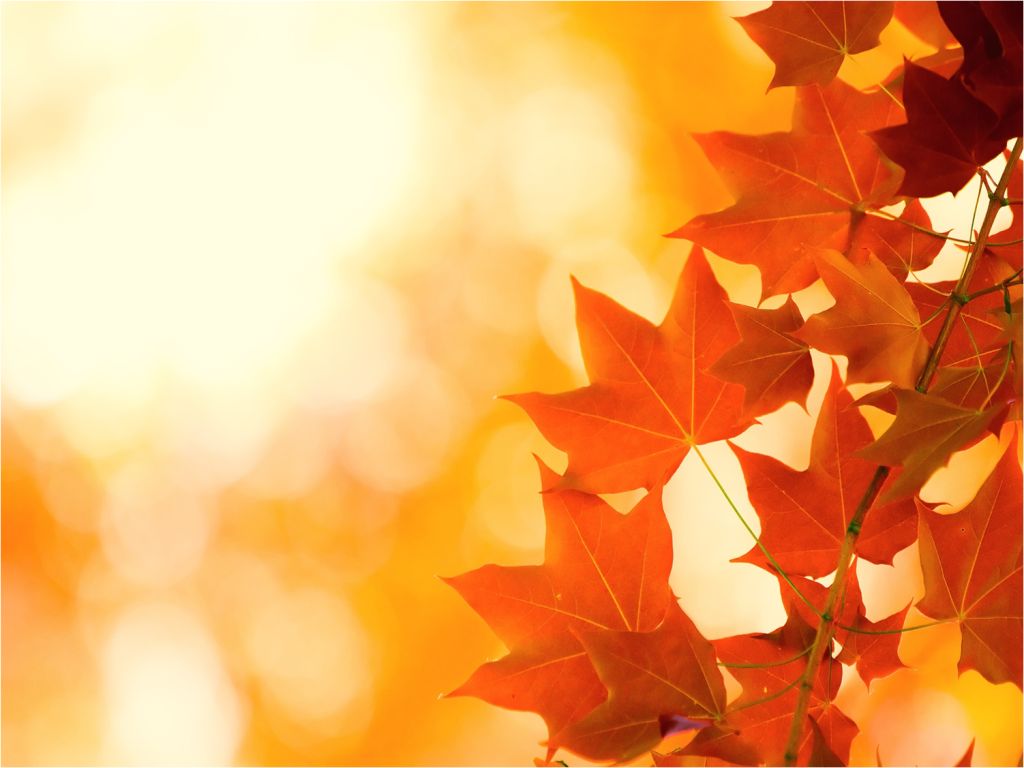 Путешествие в страну Осени.
Рогатых Светланы Николаевны
«Детский сад Звездочка» 2015 года.
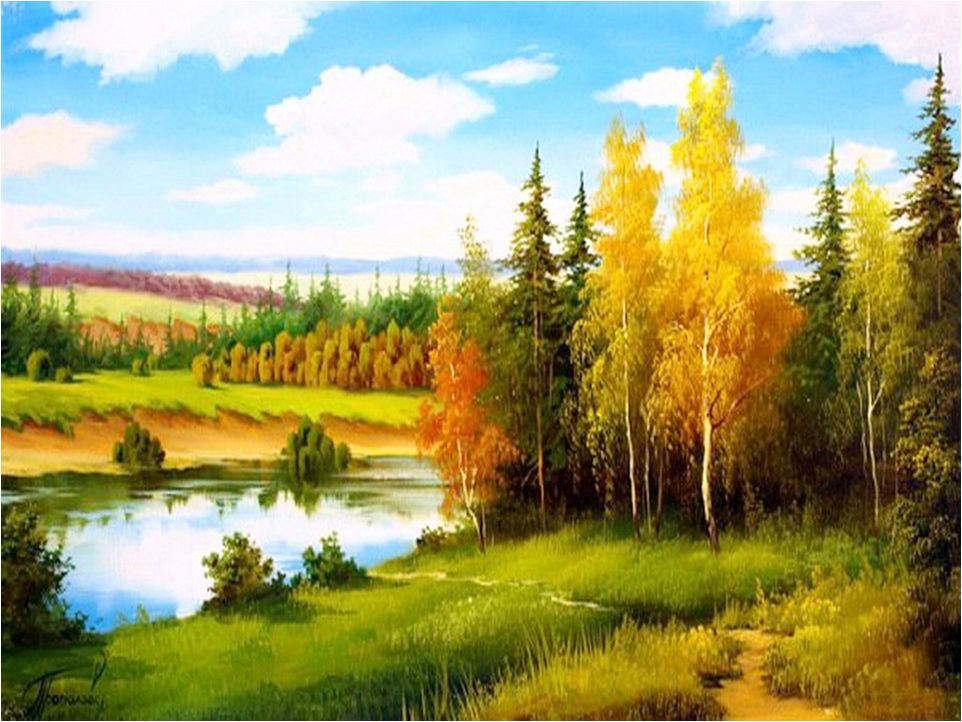 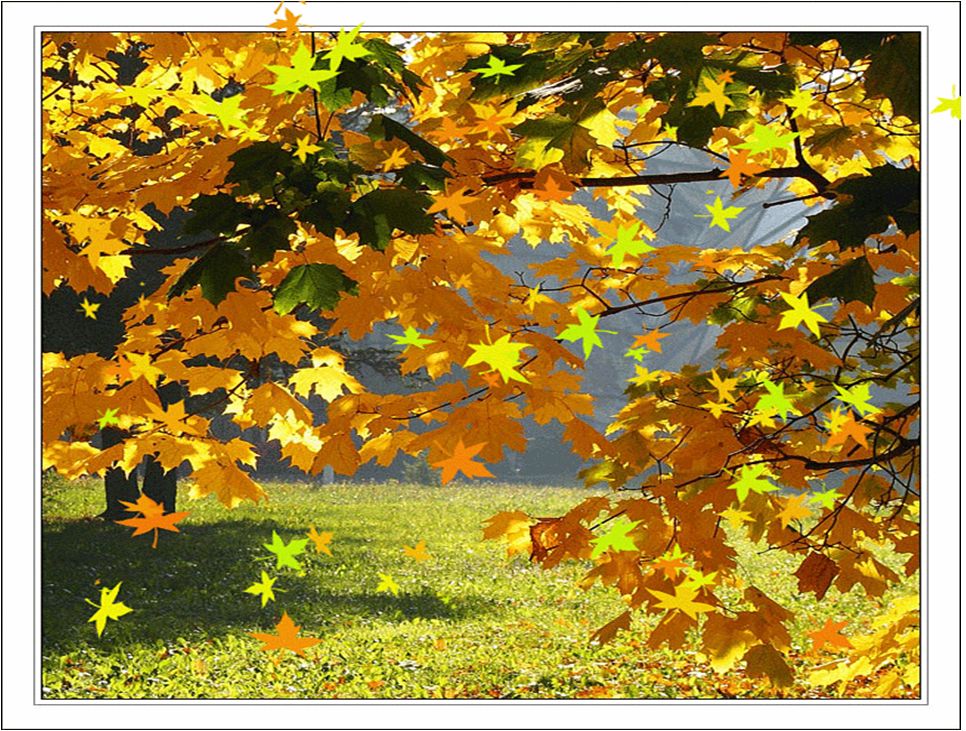 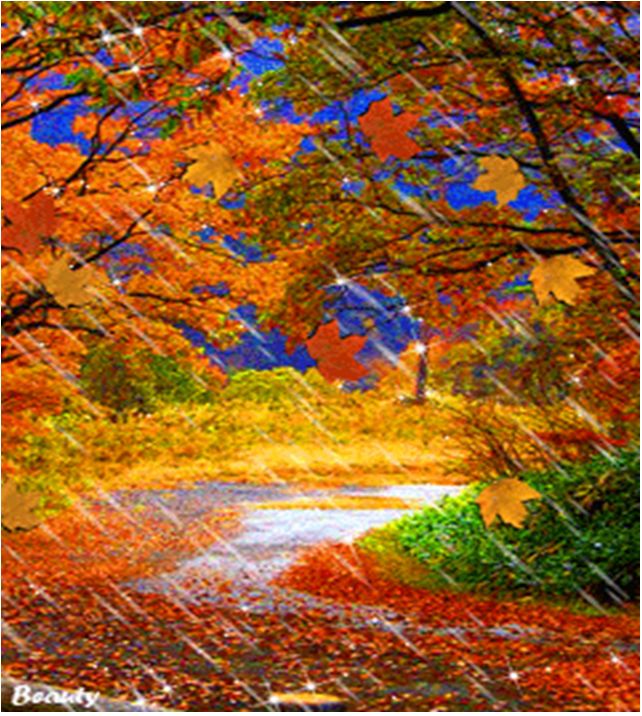 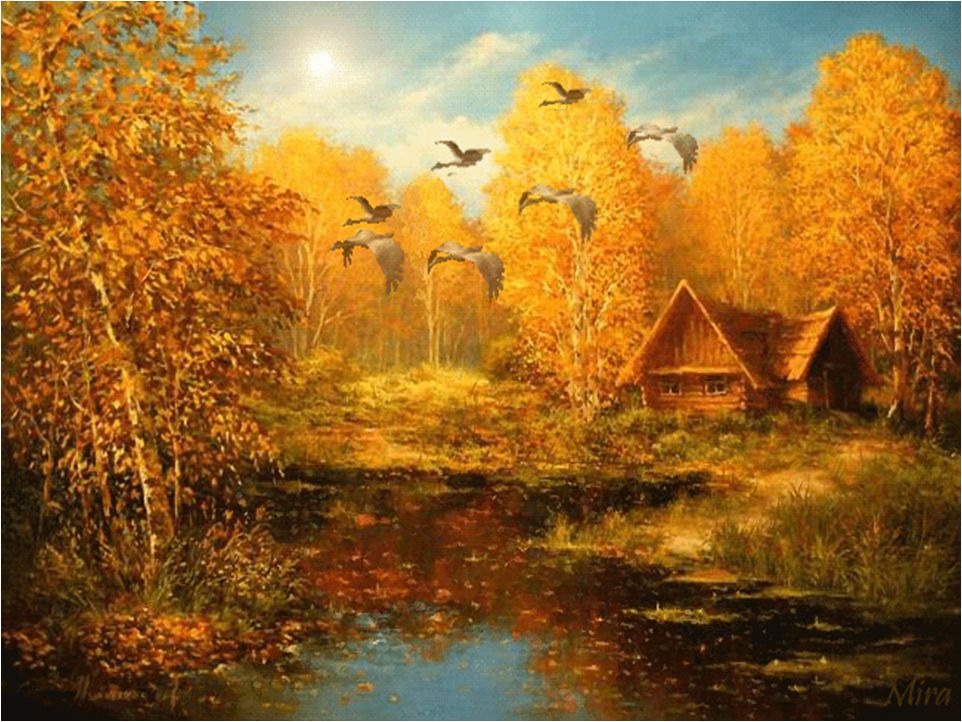 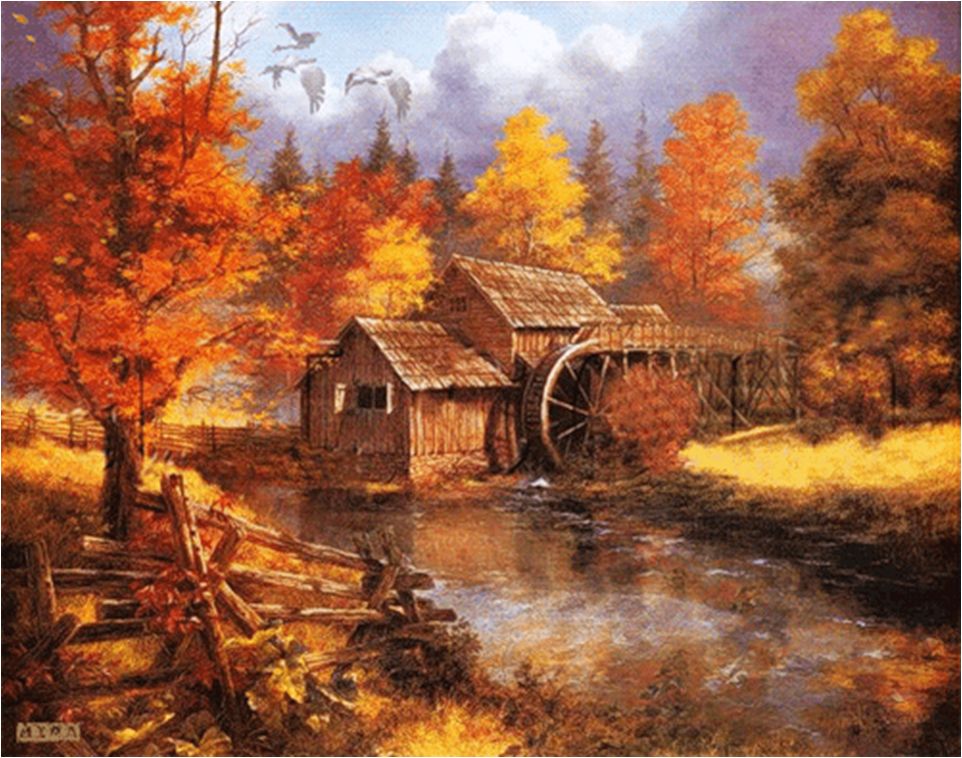 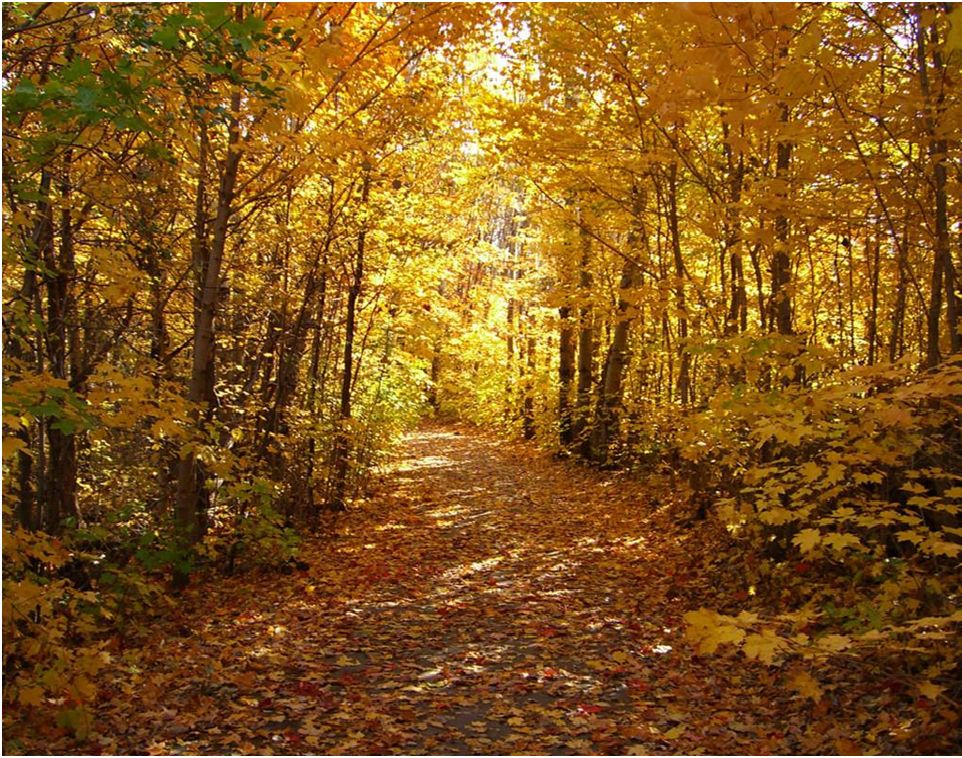 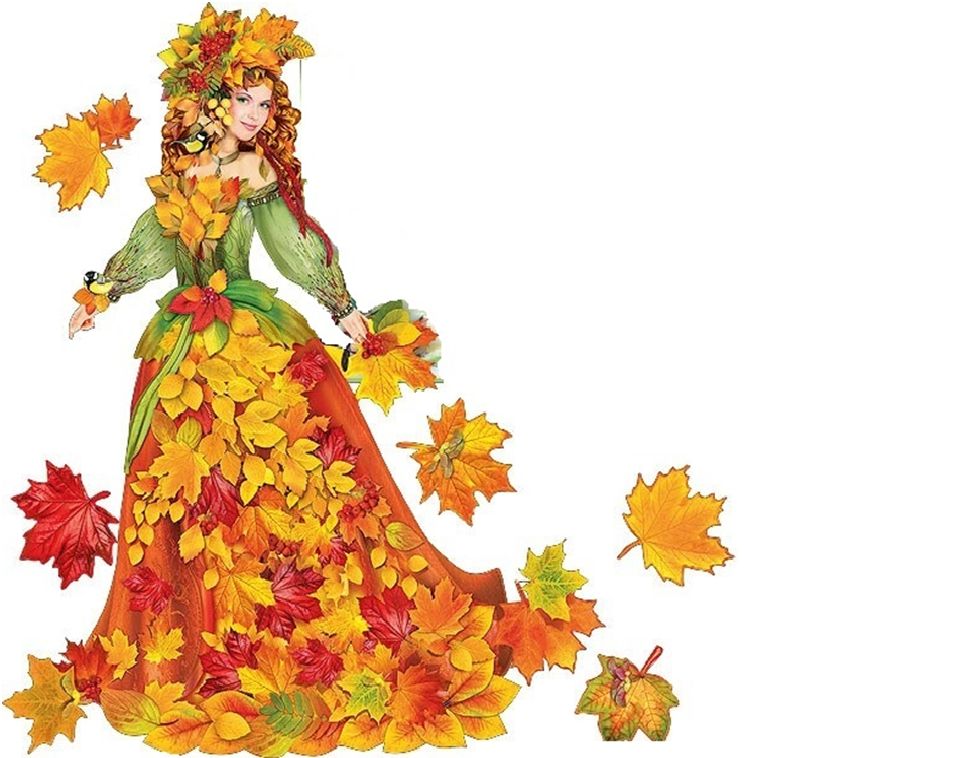 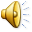 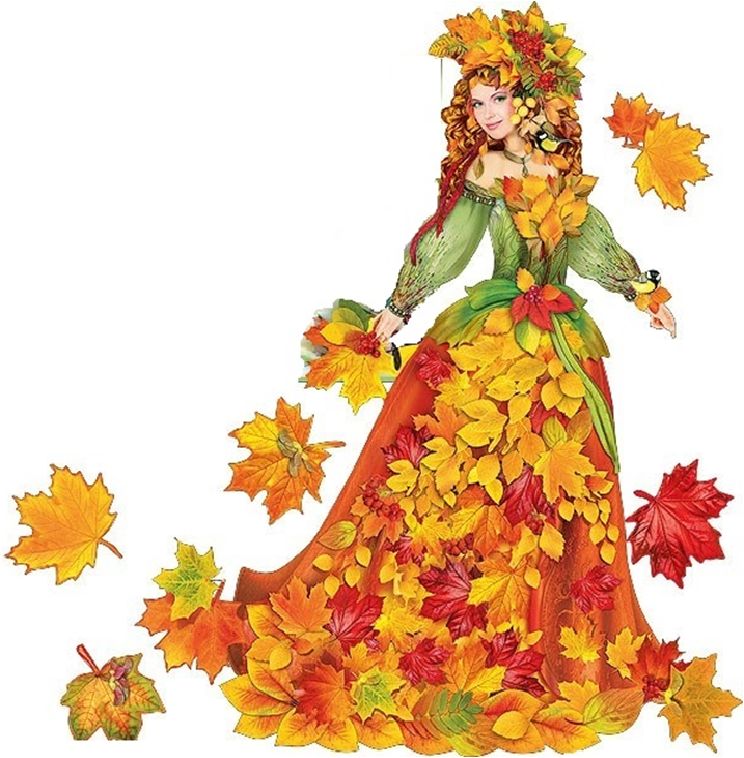 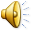 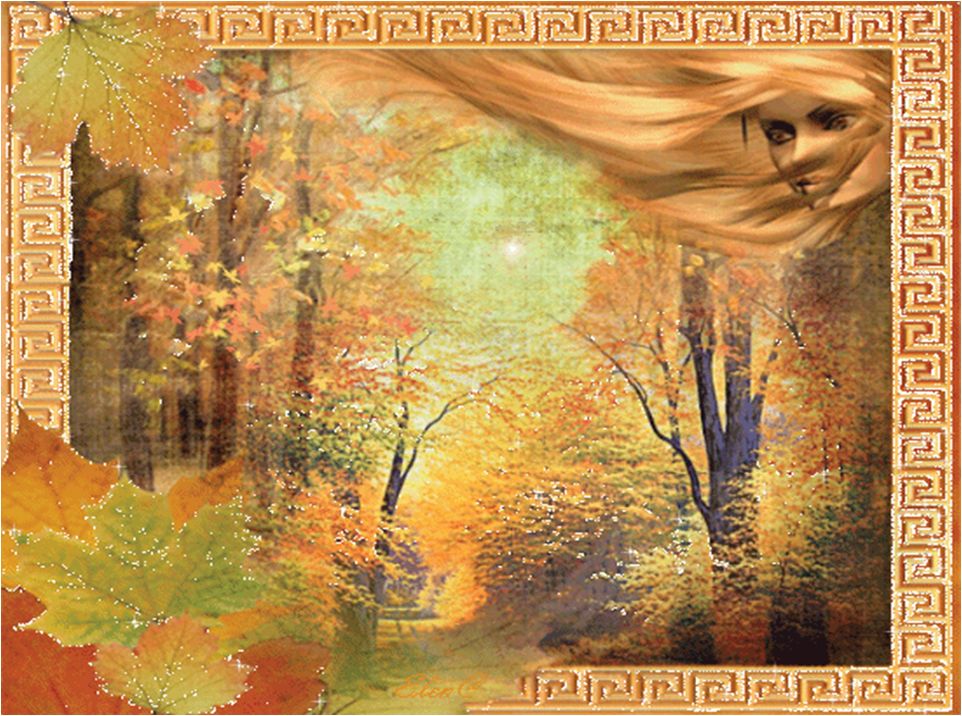 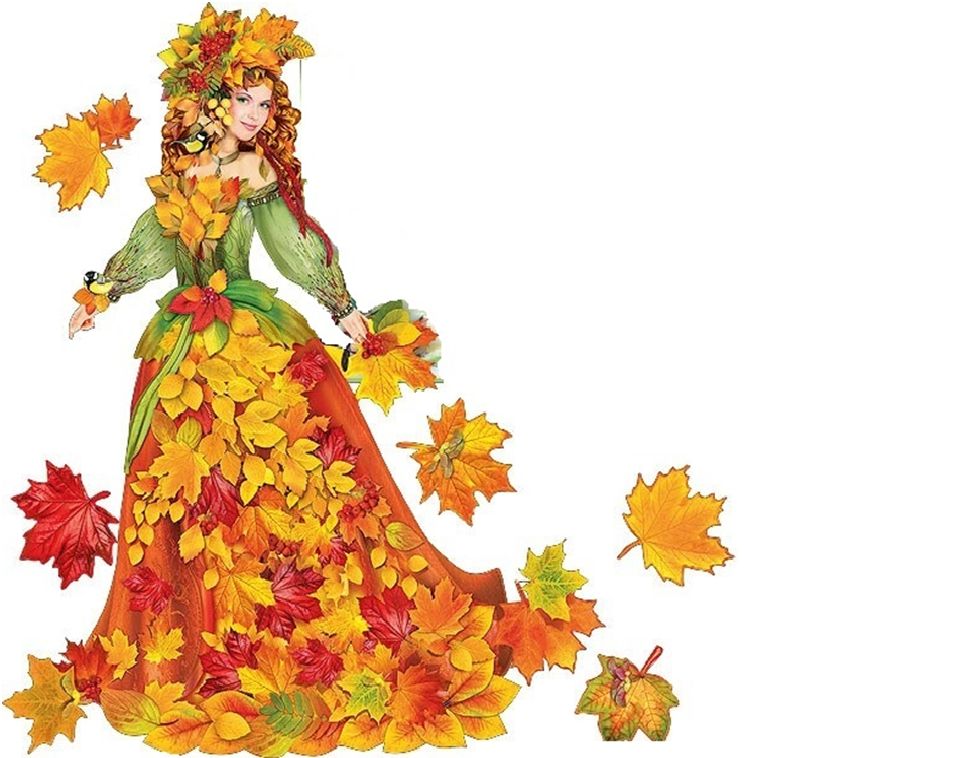 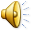 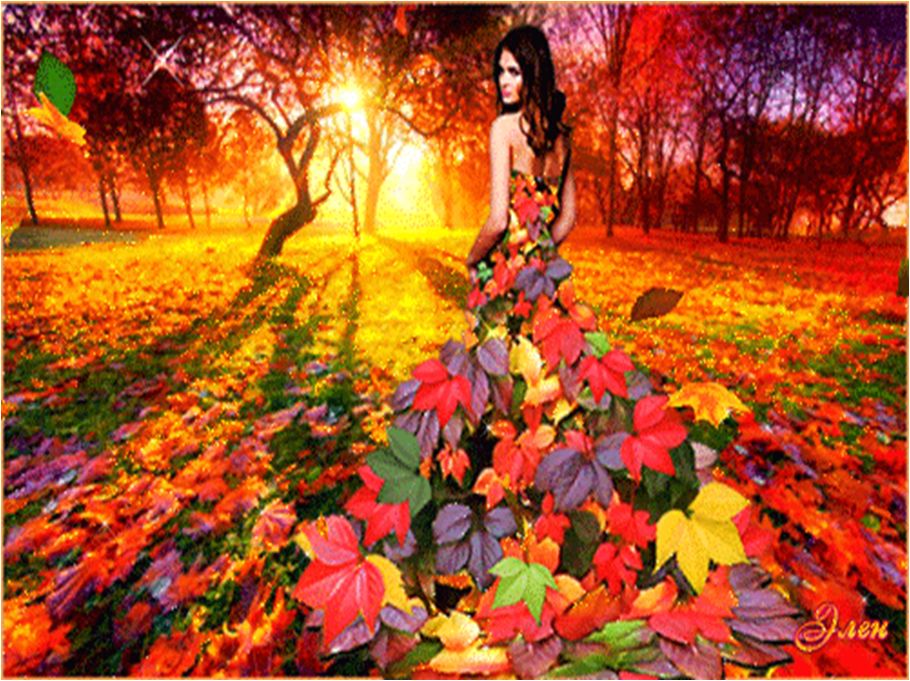